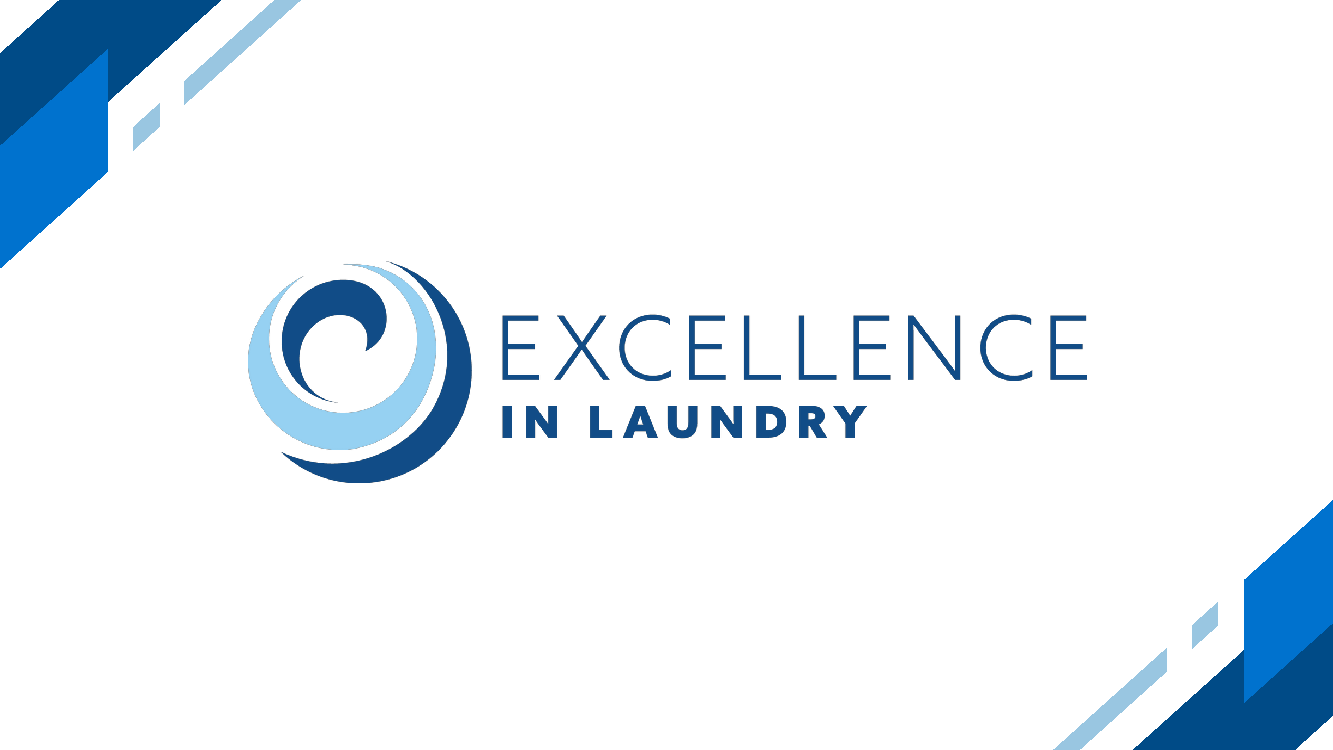 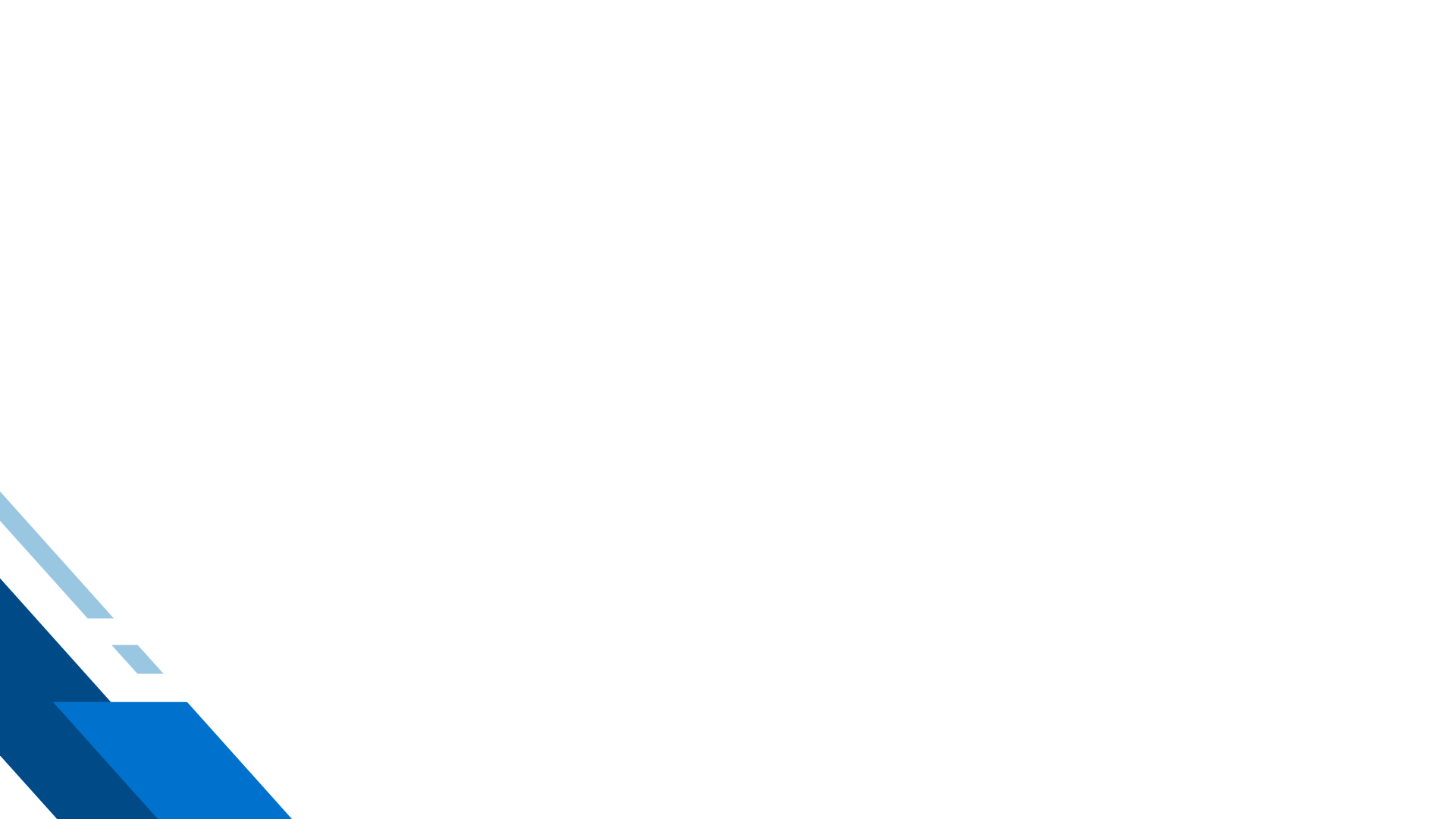 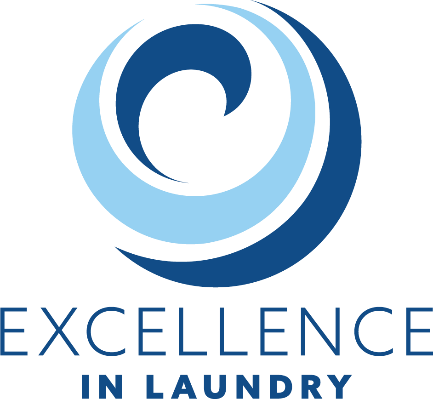 Laundromat Operations 101
Creating a System 
Equipment Repair & Maintenance
Cleaning and Janitorial Duties
Employee Hiring, Firing & Training 
Money Collection
Basic Marketing Strategy
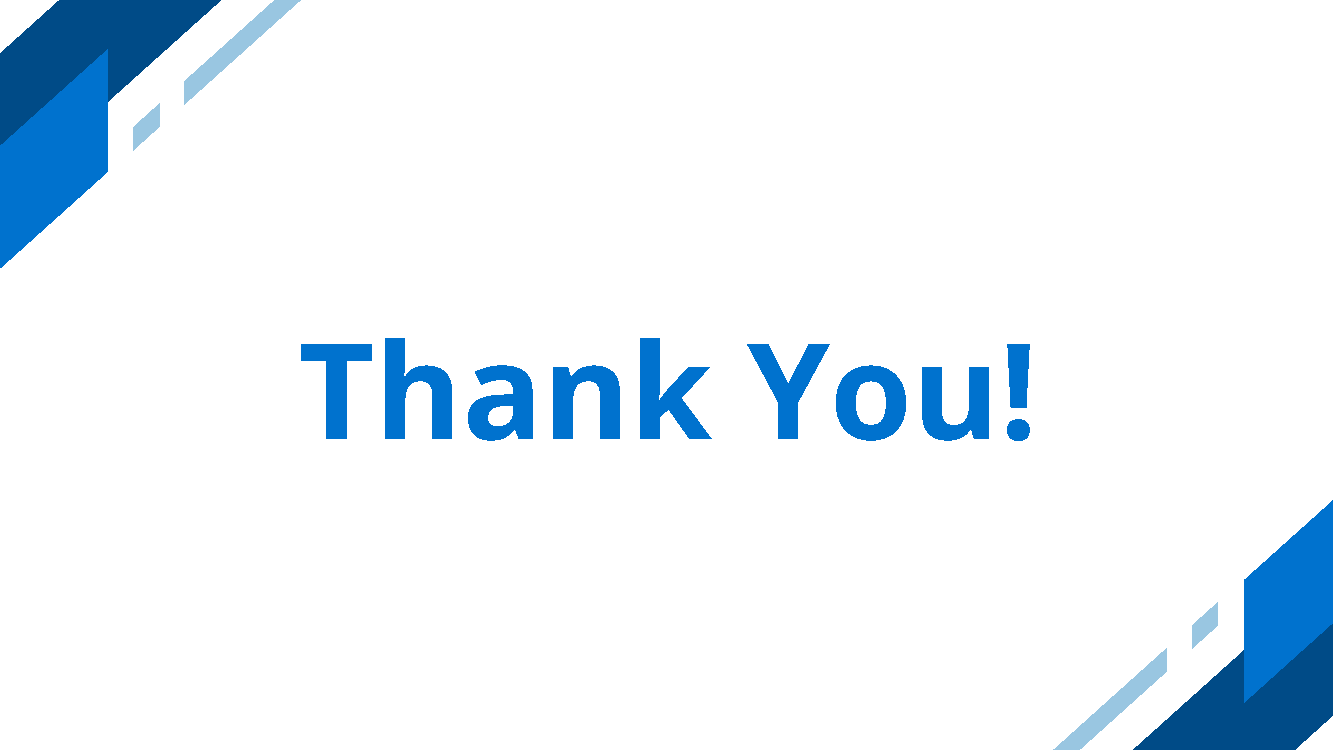